The Revitalization of American Manufacturing: 
The Lessons for Québec
Harry Moser
President
Reshoring Initiative
Innovative Manufacturer
My Long-Term Overview re U.S. Mfg.
Since WWII:
World policeman
Opened market to help countries stabilize and democratize
Sacrificed its manufacturing for diplomacy
Target market for ROW’s exports
Currency too high due to reserve and safe haven status
Poor basic education, training, tax policy
Short-sighted corporate strategies and sourcing policies
Result:
Cumulative trade deficits since 1980: $11T, ~ 50% of NYSE value
Budget deficits, mfg. employment, income inequality
Most of mfg. job loss is due to offshoring
Relevant Recent Trends BTE
Tailwinds:
Chinese wages rising rapidly
Industry 4.0
Consumer preference for Made in USA
Lean/Increasing recognition of the costs and risks of offshoring
Walmart
Globalization & trade deficit plateaued / Localization growing 
Headwinds:
USD 30% too high vs. most currencies
Oil price low
ROW slow
The Bleeding had Stopped
4
What Happens ATE?
Donald J. Trump’s Vision:
“Negotiate fair trade deals that create American jobs, increase American wages, and reduce America's trade deficit.”
Actions:
Ford/Apple/Carrier, TPP, etc.  
Plans:
NAFTA, China
Reduced corp. tax rates & regulations
Repatriate $Ts
BAT or tariffs
Companies: U.S. or delay. (BLS) , +100% (RI)
NAFTA
USTR 3/30/17
Greater flexibility to impose/reinstate tariffs
Stronger rules for labor/environment
WH 3/31/17
USTR statement:
Is “not a statement of administration policy”
Misses currency disputes & trade deficit reduction targets 
Seeks authority to re-impose tariffs, protect at risk industries
Calls for:
Leveling the playing field in tax treatment
Expanding opportunities for agriculture
Strengthening rules of origin
The Industry-Led Reshoring Initiative Provides
Online Library of 4,000+ reshoring articles
Statistics from TCO and Library databases
Case Study template for posting cases. 
Motivation for skilled manufacturing careers
Free Total Cost of Ownership (TCO) software for:
Companies for sourcing
Suppliers of parts and equipment for selling
TCO Comparison Example
TCO cases, China vs. U.S.
*Conservatively 25% might return if companies shifted to TCO
Source: TCO user database
Reshoring and FDI Database
Library:
Company
Industry
Country from
State to
Reasons
Etc.
TCO User data:
U.S. vs. other country (esp. China) avg. ex-works price by industry
Distribution of costs among the 30 TCO cost factors
Trends over time
Water Heaters
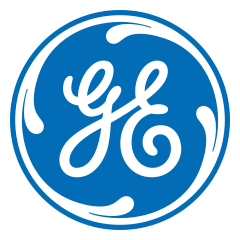 Bringing Production back from China:
Water-heaters, fridges, and washing machines
Unionized facility in Louisville, KY
1300 jobs, renovated facility, $800 million invested
Reasons:
Tax incentives
High-tech new model 
Ease of design collaboration with workers: retail price -20%
2 tier contract
Chinese cost: -30% becomes +6% considering inventory and delivery problems
“Jobs at U.S. suppliers”: 20,000
Circuit Boards
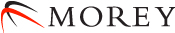 Woodridge, IL
Supplies heavy equipment companies
Had quality issue with a Chinese component 
Found local IL source
Result:
Quality problem fixed
Inventory cut by 94%
 $60M order
12
Canadian Cases
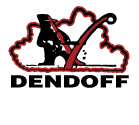 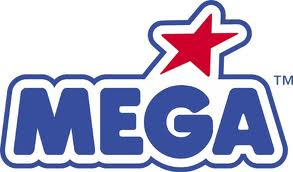 Reshoring


FDI







Kept From Offshoring
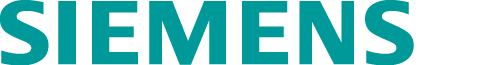 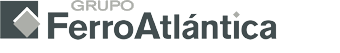 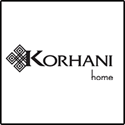 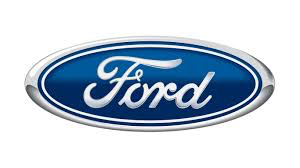 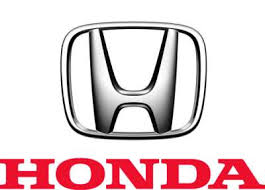 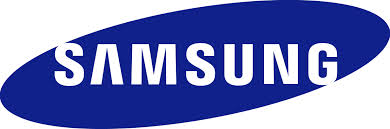 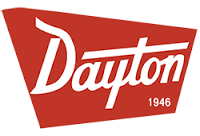 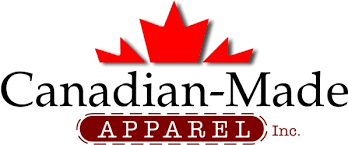 Industry 4.0
Advanced manufacturing favors developed countries:
Less labor/unit of output
Required labor is higher skilled with smaller % wage difference vs. developing countries
More capital intense. Equipment is as or more expensive in other countries due to VATs.
Enables fast, customized customer response, impossible from Asia
14
Virtuous Cycle: Reshoring/Productivity
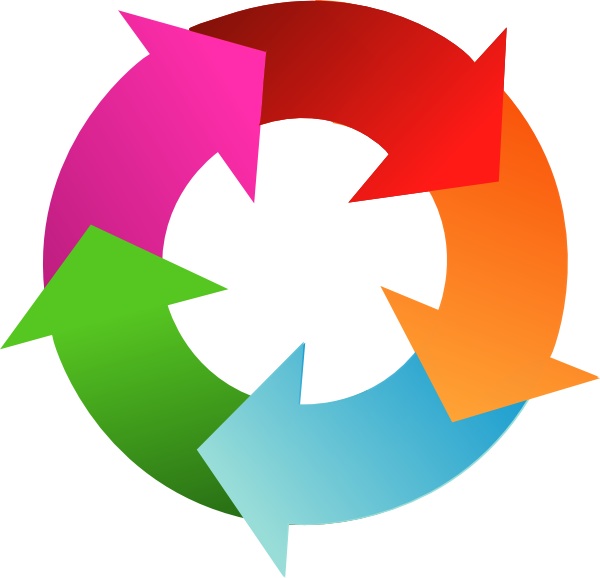 Reshoring
Capacity
Utilization
Competitiveness
Investment
Productivity
Competitiveness Toolkit
16
Predictions/Hopes
Skilled workforce: Increased support.
Corporate tax rates: 20%, phased in
BAT: 15%, phased in
Adjust tariff and non-tariff barriers to match ROW
Regulatory reform: Psychologically positive impact
Infrastructure: Moderate size
Healthcare: Focus on cost reduction and then revise ACA
Target imports that cause pain
Use TCO to evaluate: 
1st Keep existing domestic sources
2nd Shift outsourcing back
3rd Repurpose offshore own-facility to serve the offshore market.  Incrementally invest domestically to serve domestic market
4th Shut offshore own facility.  Build new domestic facility. 
If Canada is best or close build here/4.0/train
If Canada high by 5 - 20%, delay.
If high by ≥ 20% nearshore or offshore.



Build your skilled workforce
Recommended Corporate Strategy
Lessons for Canada
Focus on:
Manufacturing
Import substitution/reshoring/FDI more than exports: TCO
Track and promote reshoring. 
Apply our methods. Develop a Canadian Champion!
Increase competitiveness
Skilled workforce: Shortages everywhere, esp. U.S.
Market Made in Canada
BAT or VAT: Match any U.S. action
Produce more mining and oil equipment.
Team with U.S. and Mexico to bring mfg. back from Asia.
Do the Math. Develop your Strategy!
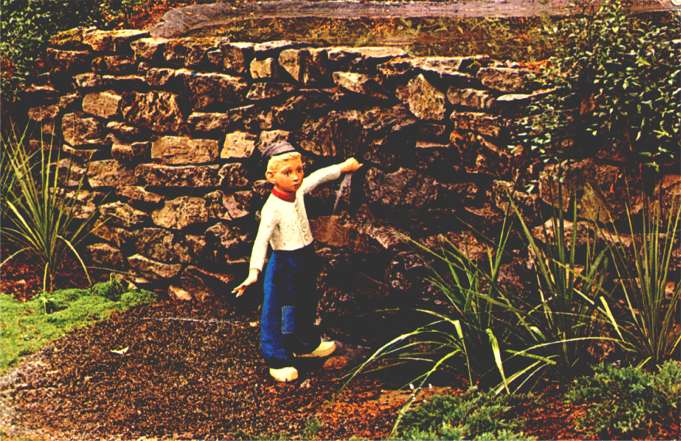 Contact:
Harry Moser
Founder and President
01-847-726-2975
harry.moser@reshorenow.org 
www.reshorenow.org
Useful links: 
ACETool
Cost Differential Frontier
Total Cost of Ownership Estimator™
Skilled Workforce
Economic Development
20
Marketing the Benefits of Reshored Products
Key behavioral influences to implement when marketing reshored products:
Environmental Impact: Sustainable: reduced shipping and stricter standards improves environmental footprint
Local Jobs: Reduces unemployment and supports local families and communities
Convenience and Efficiency: Provides more efficient production, flexibility and faster lead times 
Quality: Made in USA reinforces the message of quality standards, builds brand presence and creates an emotional connection with consumers
Source: Traction Digital, “The Effects of Reshoring on Purchase Behaviour and How Marketers Need to Keep Pace!”, Feb. 2017; https://tractiondigital.com/the-effects-of-reshoring-on-purchase-behaviour-and-how-marketers-need-to-keep-pace/#comments
Quantifying the Competitiveness Gap
TCO user database provides:
Ex-works product price comparisons
User calculated “hidden” costs including quality, delivery, IP etc.
By source country (esp. China) and industry
We could:
Calculate the % ex-works and TCO competitiveness gaps.
Estimate the mix of actions (VAT, corp tax rates, productivity, USD) to reduce the trade deficit by X%.
Digitization Leads to Localization of Supply Chains
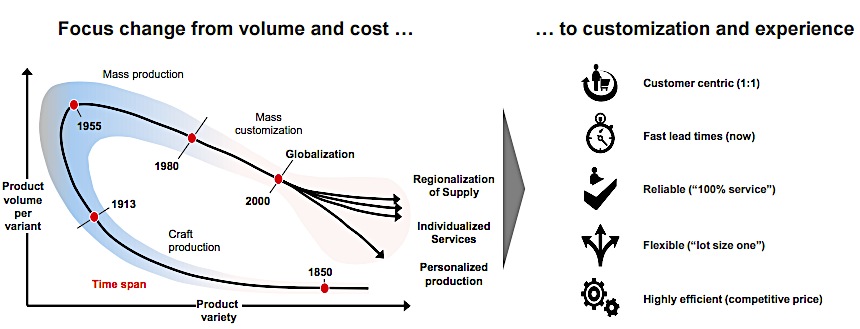 Source: Industry Week Webinar, “Industry 4.0 overview of key application areas
and survey findings”, Feb. 23, 2017; http://event.lvl3.on24.com/event/13/37/10/8/rt/1/documents/resourceList1487874749267/webinar_presentation.pdf
Trump Targets Trade Abuses with Executive Orders
President Trump wants to lower the $502.3 billion (2016) U.S. trade deficit
Trump signs 2 executive orders to deter trade abuses
Exec Order #1: Identify trade abuse that contribute to the trade deficit
Exec order #2:  escalate the collection of anti-dumping and countervailing duties, levied against foreign governments that subsidize products so they can be sold below cost
Source: Manufacturing.net, “Trump To Sign Executive Orders Targeting Trade Abuses”, Mar. 31, 2017: http://www.manufacturing.net/news/2017/03/trump-sign-executive-orders-targeting-trade-abuses?et_cid=5896169&et_rid=1020403735&location=top&et_cid=5896169&et_rid=1020403735&linkid=http%3a%2f%2fwww.manufacturing.net%2fnews%2f2017%2f03%2ftrump-sign-executive-orders-targeting-trade-abuses%3fet_cid%3d5896169%26et_rid%3d%%subscriberid%%%26location%3dtop
Reshored & FDI’d Industries: Top 10
Sources: Reshoring Initiative Library.

Cases 2007 through 12/31/15.
25
Negative Issues Offshore: Top 10
26
Source: Reshoring Initiative Library, December 2015.
Positive Reasons to Reshore: Top 10
27
Source: Reshoring Initiative Library, December 2015
Top Countries From Which Reshored
28
Source: Reshoring Initiative Library,2010 through 2015.
[Speaker Notes: H, copy and paste into 2 slides or delete half if this is too dense.]
Manufacturers’ Optimism at 20 Year High
Positive outlook on their companies:
March 2017:        93%
December 2016: 78%
March 2016:        57%

Highest in the NAM quarterly survey's 20 year history
Source: US News & World Report, “Trump Meets With Manufacturing Group”, Mar. 31, 2017; https://www.usnews.com/news/business/articles/2017-03-31/trump-meets-with-manufacturing-group; Industrial Info Resources, “Survey: U.S. Manufacturers Predict More Capital Spending “, Mar. 31, 2017; http://www.industrialinfo.com/news/article.jsp?newsitemID=257139&qiSessionId=9E4085AA1B9EC05B5DE47EB76557B914.goose
We are beating the trend
Reshoring More Effective than Exporting: Canada is Much More Competitive at Home!
Based on TCO being 15% higher for exports